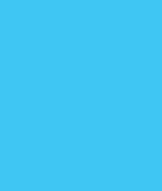 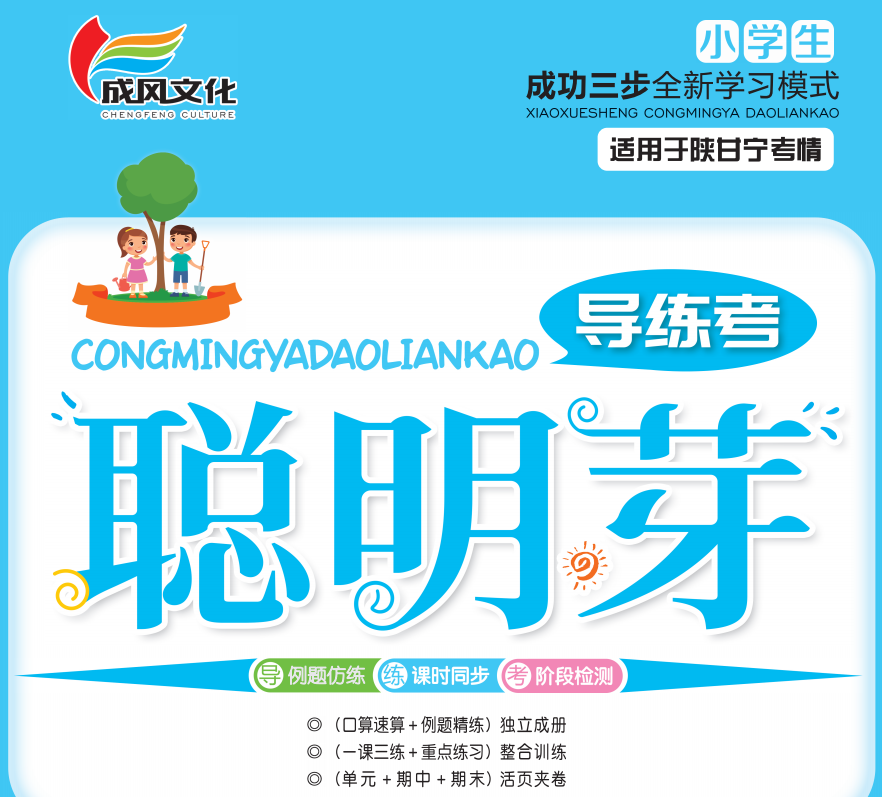 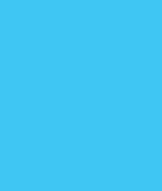 6 整理与复习
2.图形与几何图形与几何强化专题
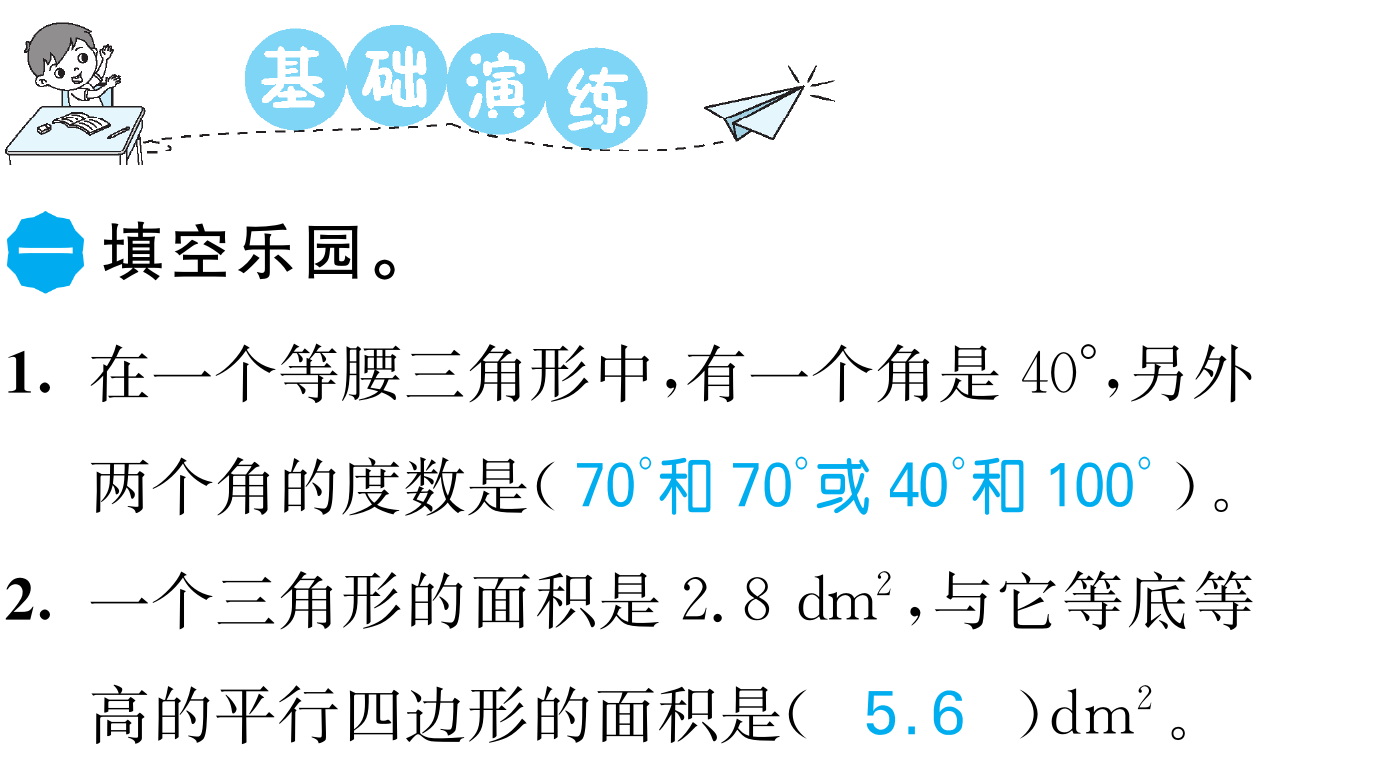 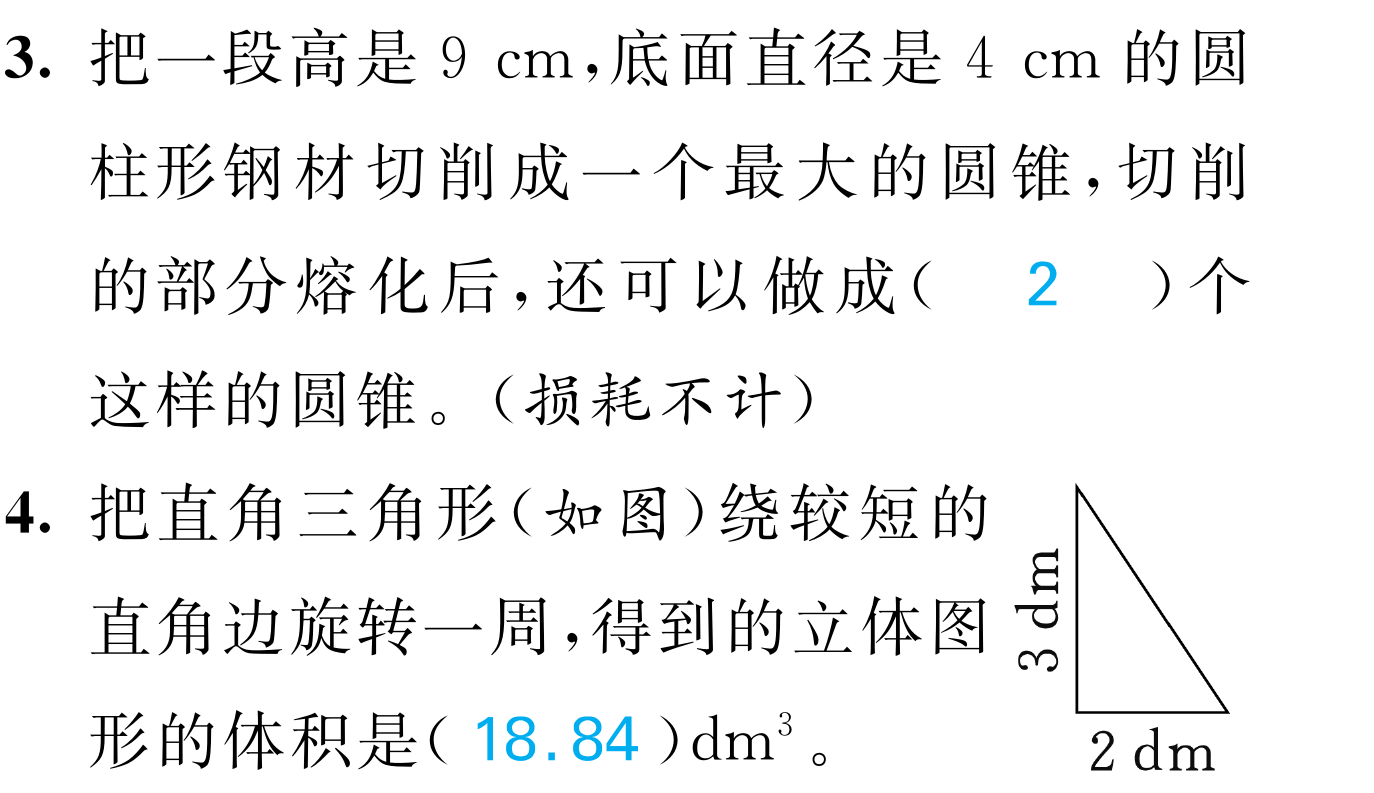 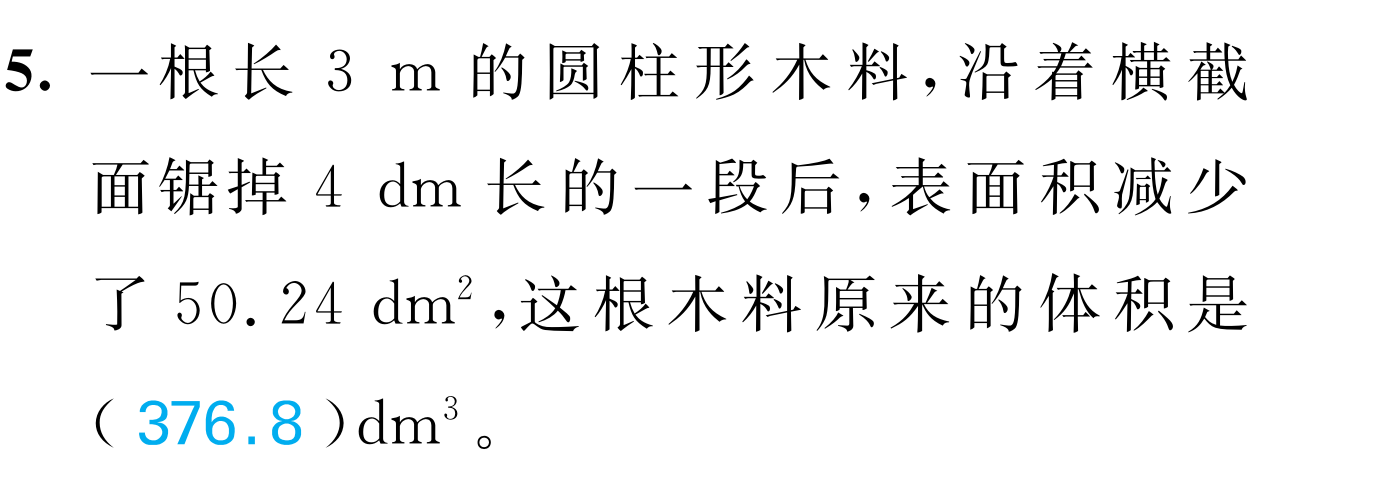 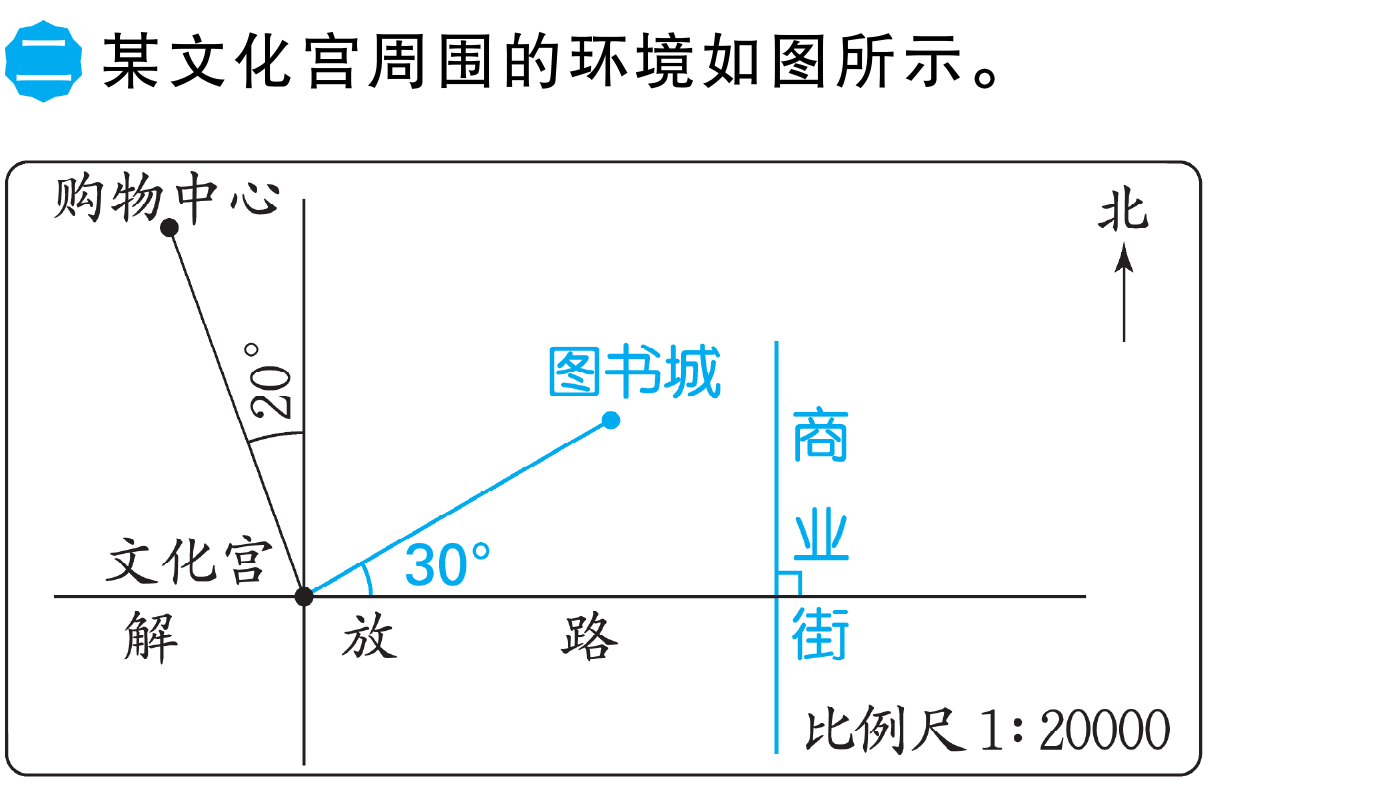 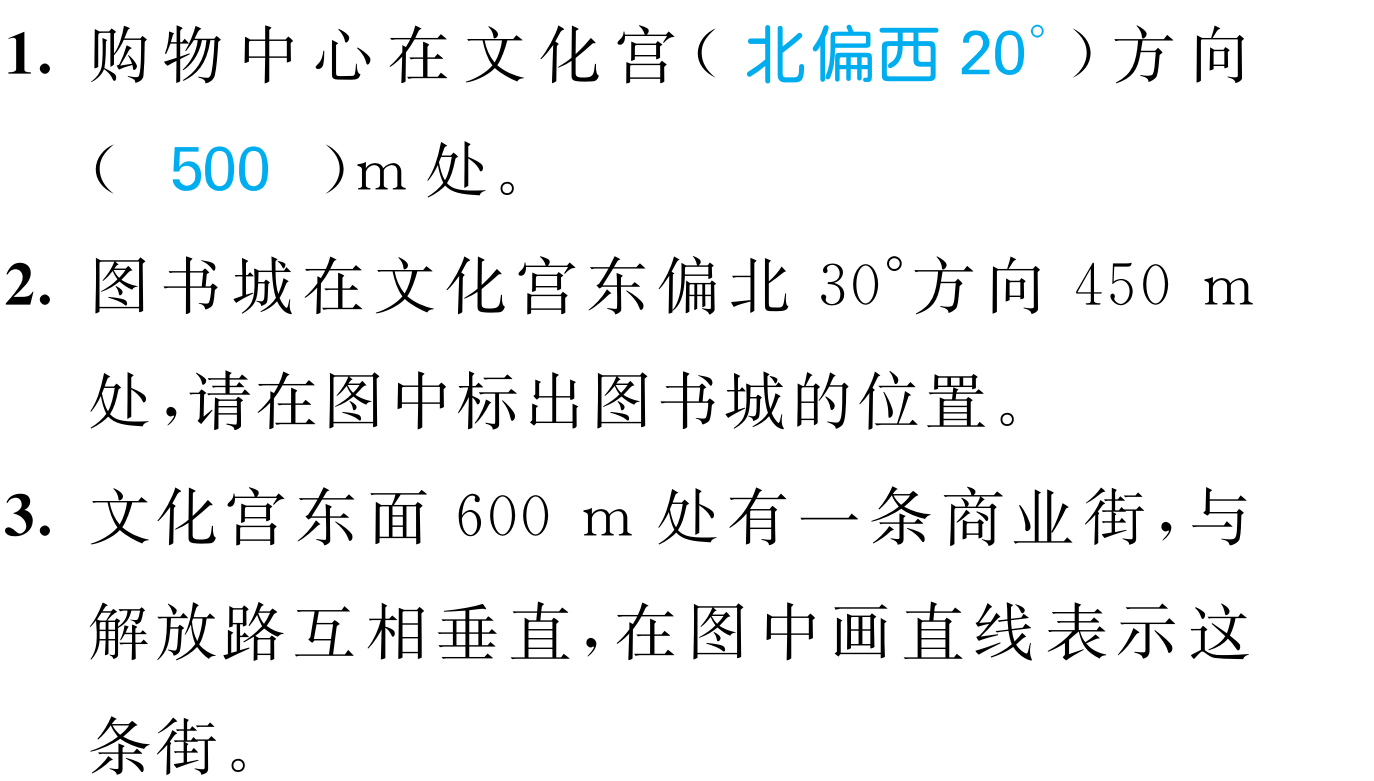 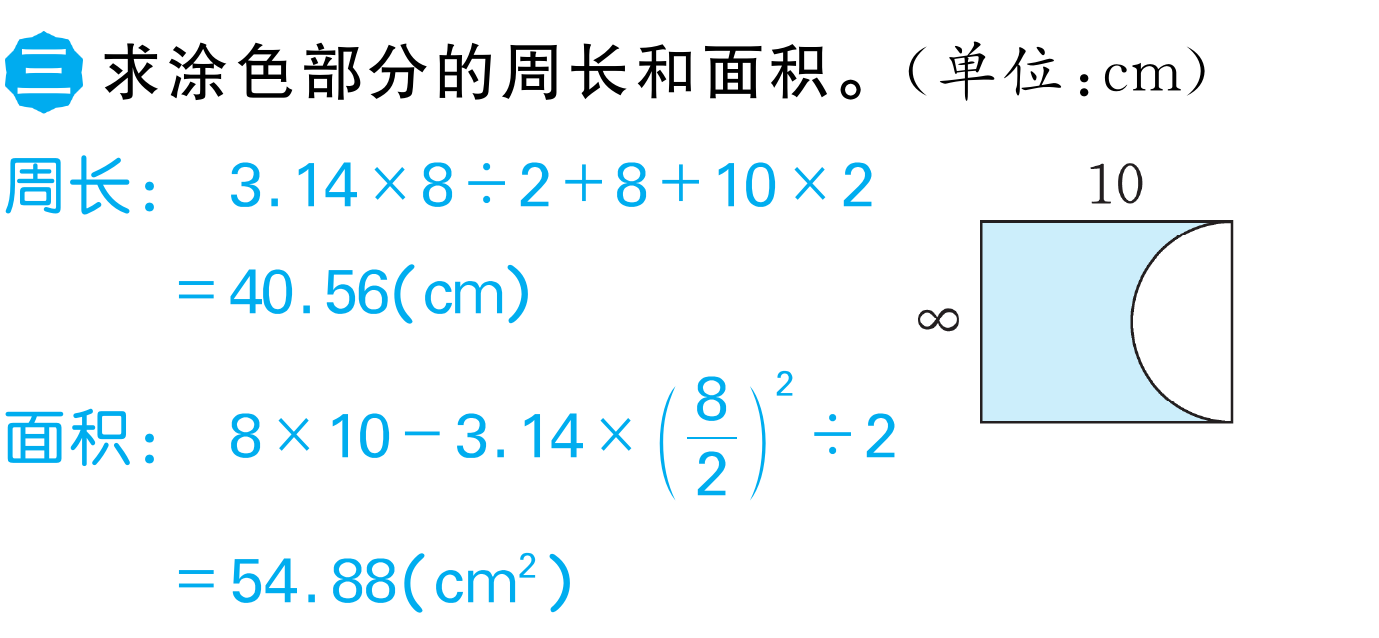 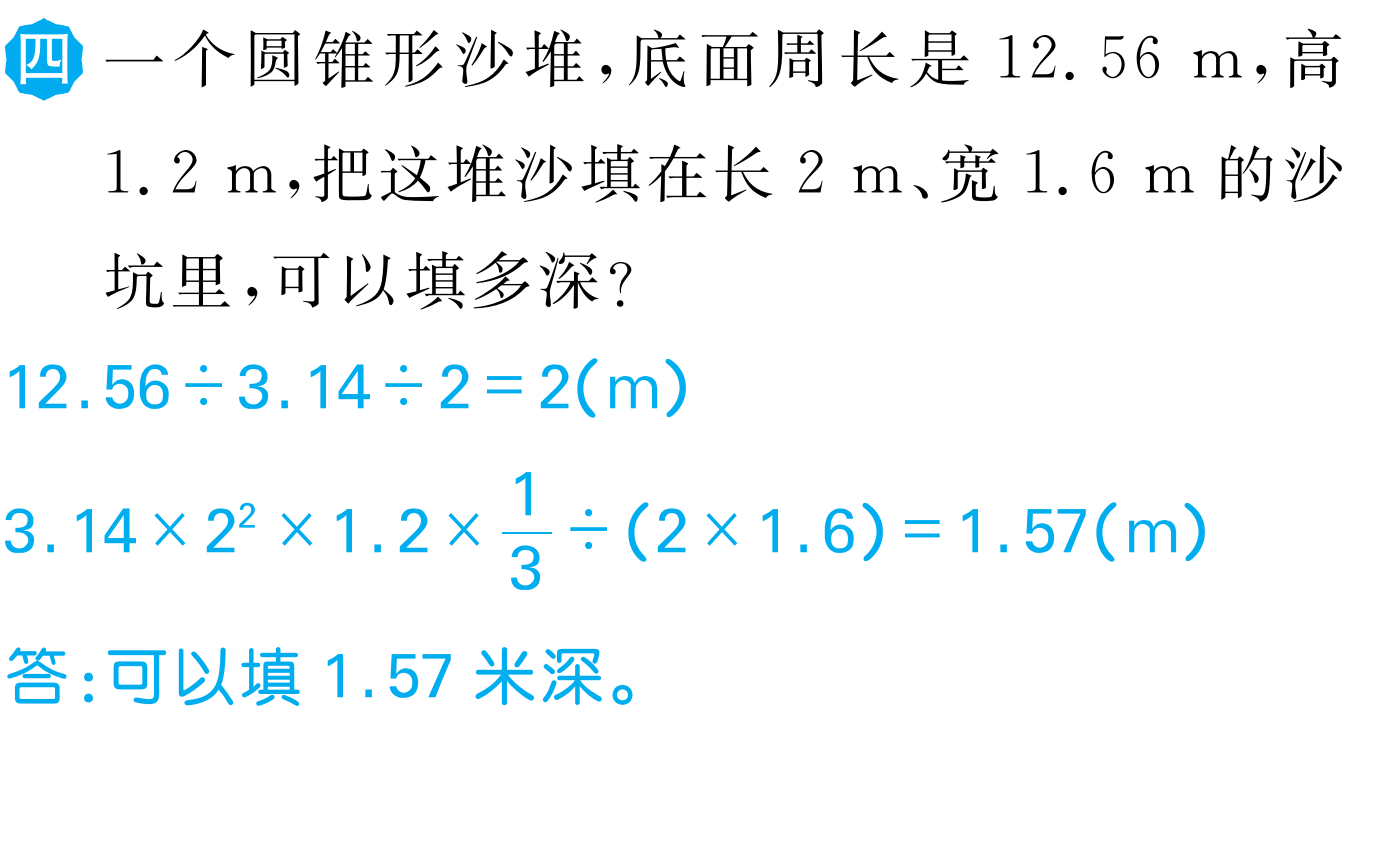 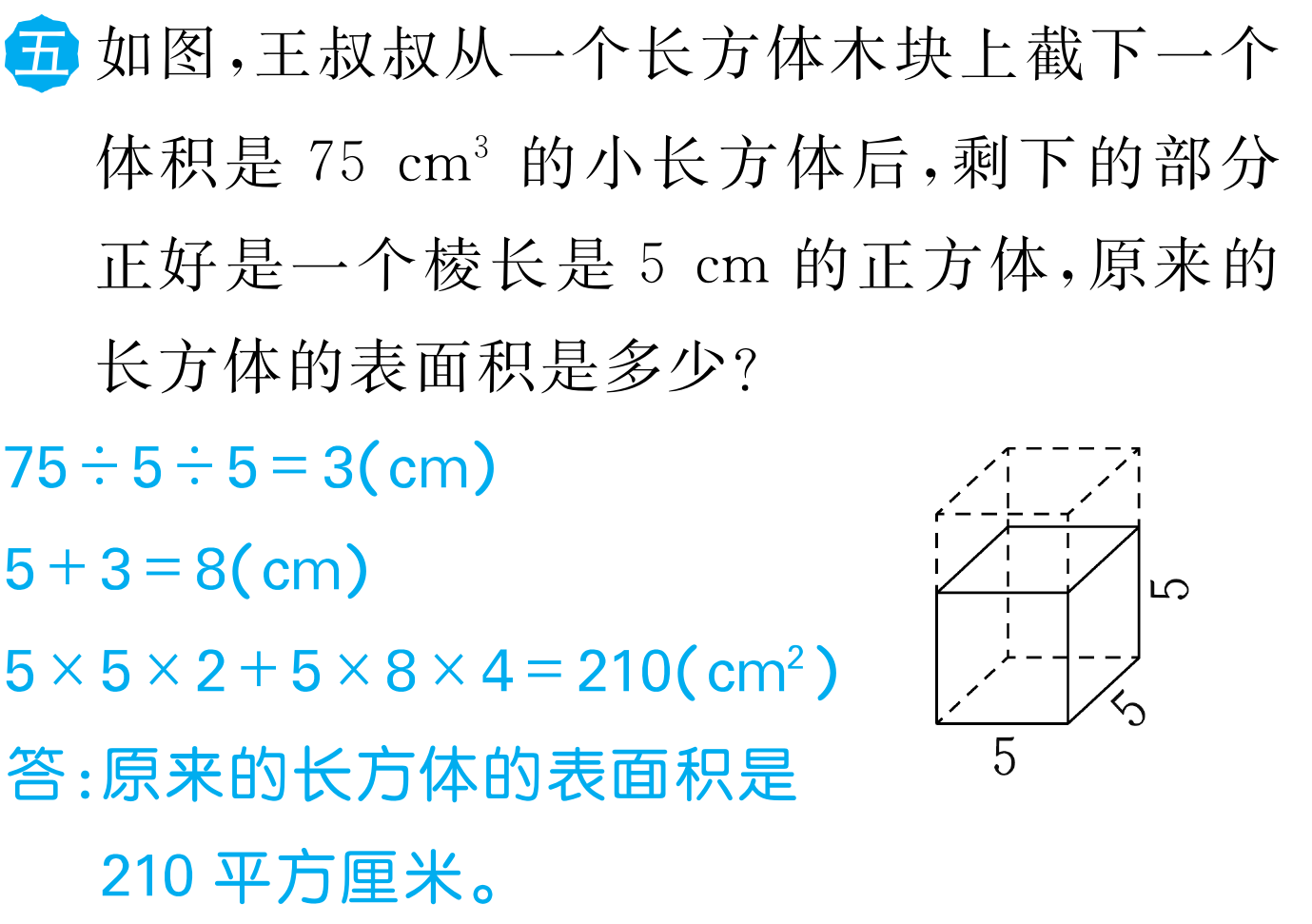 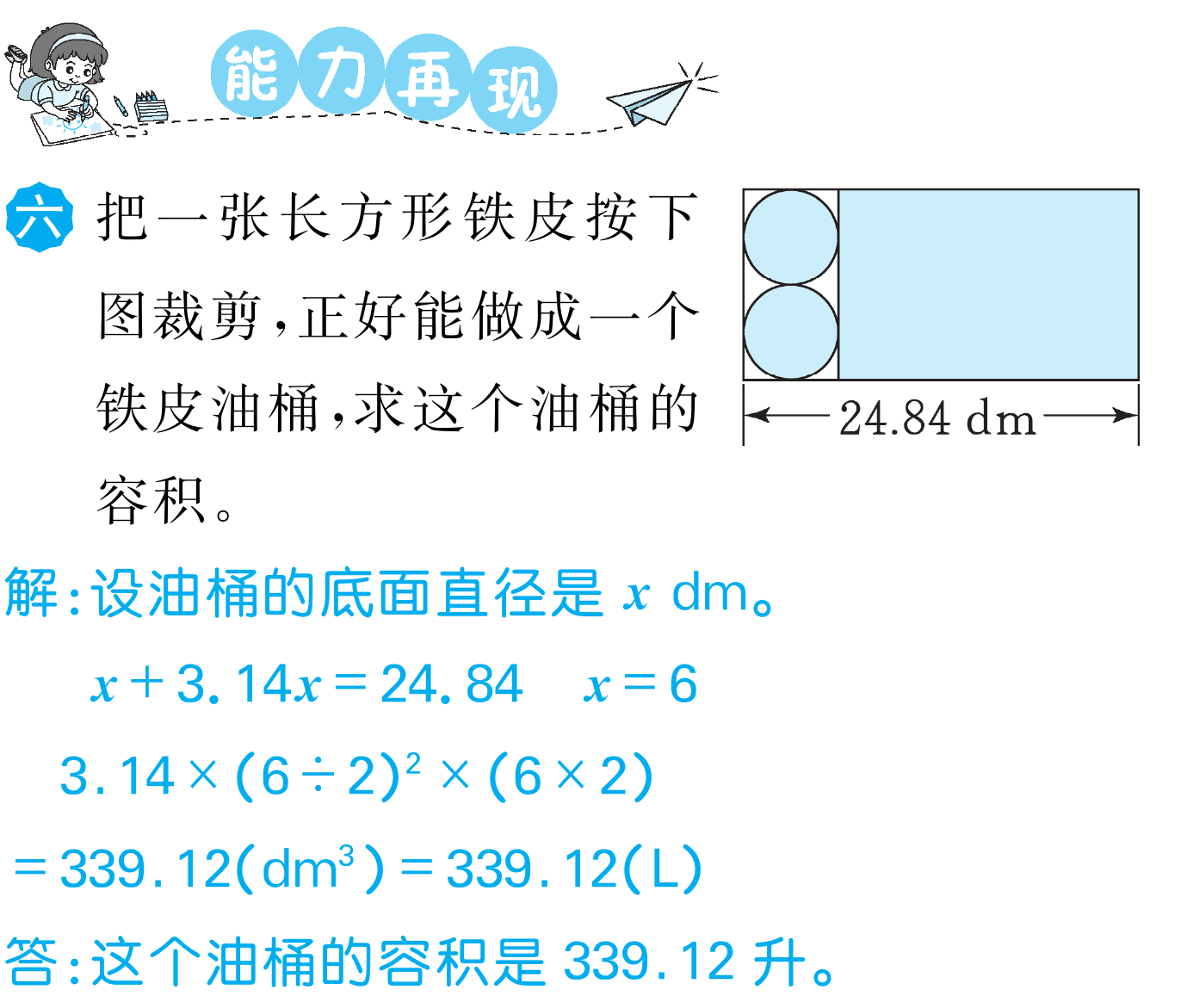 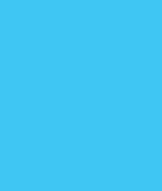 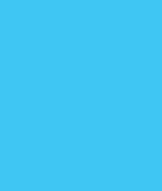 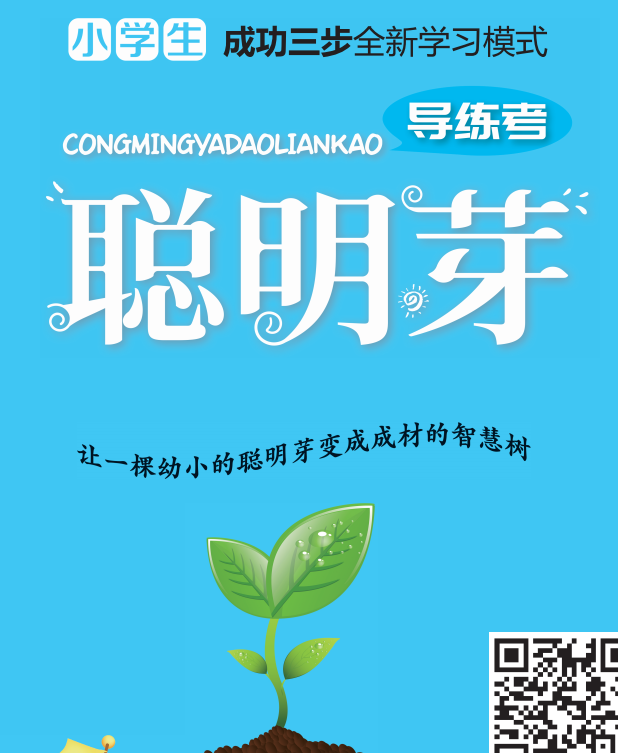